Is Transactional Programming Actually Easier?
Christopher J. Rossbach, 
Owen S. Hofmann, 
Emmett Witchel
UT Austin
TM Research Mantra
We need better parallel programming tools
CMP ubiquity
(Concurrent programming == programming w/locks)
Locks are difficult
Transactional memory is “promising”:
No deadlock, livelock, etc.
Optimistic  likely more scalable 
Therefore:
Transactional Memory is easier than locks
All TM papers should be published
Is TM really easier than locks?
Programmers still must write critical sections
Realizable TM will have new issues
HTM overflow
STM performance
Trading one set of difficult issues for another?
Ease-of-use is a critical motivator for TM research

It’s important to know the answer to this question
How can we answer this question?
Step 1: Get some programmers
(preferrably inexperienced)
This talk: 
 TM vs. locks user study
 UT Austin OS undergrads
 same program using 
 locks (fine/coarse)
 monitors
 transactional memory
Step 2: have them write the same program with TM and locks
Step 3: Ask them how it went
Step 4: Evaluate their code
Outline
Motivation
Programming Problem
User Study Methodology
Results
Conclusion
The programming problem
sync-gallery: a rogue’s gallery of synchronization
Metaphor  shooting gallery (welcome to UT)
Rogues  shoot paint-balls in lanes
Each rogue has a unique color
Shooting  target takes rogue’s color
Cleaners  change targets back to white
Rogues/cleaners must synchronize 
maintain 4 invariants
Sync-gallery invariants
Only one shooter  per lane  (Uh, hello, dangerous?!)
Don’t shoot colored lanes (no fun)
Clean only when all lanes shot (be lazy)
Only one cleaner thread
Task: “single-lane rogue”
Rogue() {
	while(true) {
	   Lane lane = randomLane();
	   if(lane.getColor() == WHITE)
	      lane.shoot();
	   if(allLanesShot())
	      clean();
    }
}
beginTransaction()
globalLock.lock()
lane.lock()
lane.unlock()
lockAllLanes() ???
endTransaction()
globalLock.unlock()
Invariants:
 One shooter  per lane
 Don’t shoot colored lanes
 One cleaner thread
 Clean only when all lanes shot
Fine-grain locking
Coarse-grain locking
Transactions
Variation: “two-lane rogue”
globalLock.lock()
Rogue() {
	while(true) {
	   Lane a = randomLane();
	   Lane b = randomLane();
	   if(a.getColor() == WHITE &&
           b.getColor() == WHITE) {
	      a.shoot();
	      b.shoot();
	   }
	   if(allLanesShot())
	      clean();
    }}
a.lock();
b.lock();
Requires lock-ordering!
lockAllLanes() ???
globalLock.unlock()
Invariants:
 One shooter  per lane
 Don’t shoot colored lanes
 One cleaner thread
 Clean only when all lanes shot
Fine-grain locking
Coarse-grain locking
Variation 2: “cleaner rogues”
Rogue() {
	while(true)
	   Lane lane = randomLane();
       if(lane.getColor() == WHITE)
	      lane.shoot();
	} }
Cleaner() {
    while(true) {
        if(allLanesShot())
		clean();
    } }
if(allLanesShot())
   lanesFull.signal();
while(!allLanesShot()
   lanesFull.await()
Invariants:
 One shooter  per lane
 Don’t shoot colored lanes
 One cleaner thread
 Clean only when all lanes shot
(still need other locks!)
Sync-gallery in action
Synchronization Cross-product
9 different Rogue implementations
[Speaker Notes: Find a way to emphasize what is interesting…
CIRCLE THE ITEMS I’m talking about]
Outline
Motivation
Programming Problem
User Study Methodology
TM Support
Survey details
Results
Conclusion
TM Support
Year 1: DSTM2 [Herlihy 06]
Year 2: JDASTM [Ramadan 09]
Library, not language support
No atomic blocks
Different concrete syntax
Read/write barriers
DSTM2 concrete syntax
Callable c = new Callable<Void> {
   public Void call() {
	GalleryLane l = randomLane();
      if(l.color() == WHITE))
	   l.shoot(myColor);
	return null;
   }
}
Thread.doIt(c);
JDASTM concrete syntax
Transaction tx = new Transaction(id);
boolean done = false;
while(!done) {
   try {
      tx.BeginTransaction();
      GalleryLane l = randomLane();
      if(l.color() == WHITE))
	   l.TM_shoot(myColor);
      done = tx.CommitTransaction();
   } catch(AbortException e) {
      tx.AbortTransaction();
      done = false;
   }}
Undergrads: the ideal TM user-base
TM added to undergrad OS curriculum
Survey students
Analyze programming mistakes
TM’s benchmark for success
Easier to use than fine grain locks or conditions
[Speaker Notes: REWORK]
Survey
Measure previous exposure
Used locks/TM before, etc
Track design/code/debug time
Rank primitives according along several axes:
Ease of reasoning about
Ease of coding/debugging
Ease of understanding others’ code

http://www.cs.utexas.edu/~witchel/tx/sync-gallery-survey.html
Data collection
Surveyed 4 sections of OS students 
2 sections x 2 semesters
147 students
1323 rogue implementations
Defect Analysis
Examined year 2 (604 implementations)
Automated testing using condor
Outline
Motivation
Programming Problem
User Study Methodology
Results
Conclusion
Development Effort
hours
[Speaker Notes: CIRCLE the data points]
Development Effort
Implementation order:
Coarse
hours
rand&2?
TM
Fine
[Speaker Notes: CIRCLE the data points]
Development Effort
hours
[Speaker Notes: CIRCLE the data points]
Development Effort
hours
[Speaker Notes: CIRCLE the data points]
Qualitative preferences
Best Syntax
Easiest to Think about
(Year 2)
Qualitative preferences
Best Syntax
Best Syntax
Coarse > (TM|Coarse) > 
       Fine > (Fine|Conditions)
Easiest to Think about
Easiest to Think about
Coarse > (Fine|TM) > Conditions
(Year 2)
Analyzing Programming Errors
Error taxonomy: 8 classes
Lock-ord: lock ordering
Lock-cond: checking condition outside critsec
Lock-forgot: forgotten Synchronization
Cv-exotic: exotic condition variable usage
Cv-use: condition variable errors
TM-exotic: TM primitive misuse
TM-forgot: Forgotten TM synchronization
TM-order: Ordering in TM
Error Rates by Defect Type
Overall Error Rates
Proportion of errors
Outline
Motivation
Programming Problem
User Study Methodology
Results
Conclusion
Conclusion
General qualitative ranking:
Coarse-grain locks (easiest)
TM
Fine-grain locks/conditions (hardest)
Error rates overwhelmingly in favor of TM
TM may actually be easier…
P-values
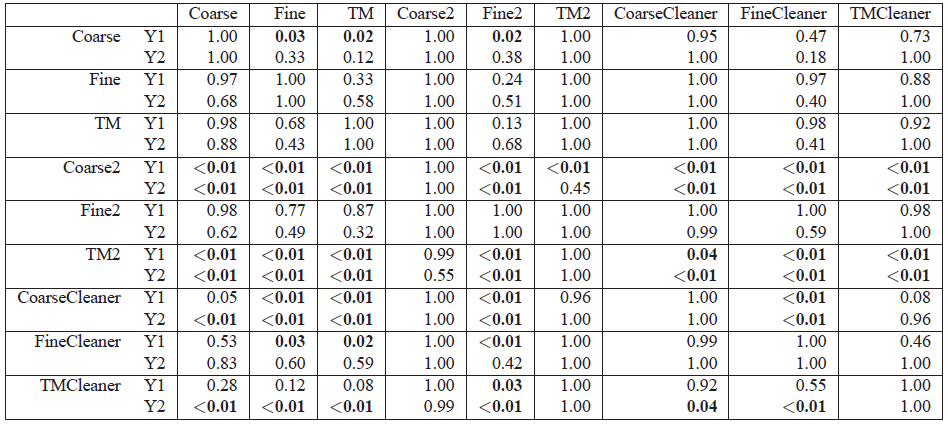 Development Effort
hours
Synchronization Potpourri
[Speaker Notes: Find a way to emphasize what is interesting…
CIRCLE THE ITEMS I’m talking about]